Новогоднее оригами
Подготовила учитель математики 
МБУ СОШ №74
Афанасова Ирина Павловна
Лист складываем по диагоналям, а затем по серединам сторон.
вгибаем внутрь сгибы.
Теперь с верхнего глухого угла складываем уголки к центру. С каждой стороны по два уголка
Каждый уголок нужно расплющить по намеченным линиям и вогнуть вовнутрь.
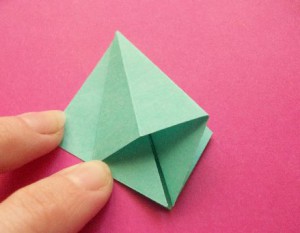 Таким образом, одна половинка новогодней игрушки у нас готова.
Точно также делаем со вторым квадратом.
Теперь обе детали нужно соединить.
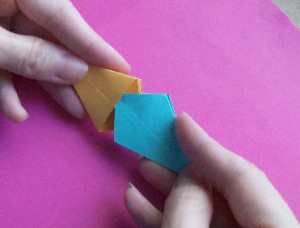 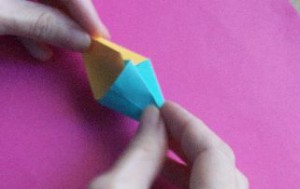 Вот всё и готово. Для прочности, можно в нескольких местах проклеить детали.
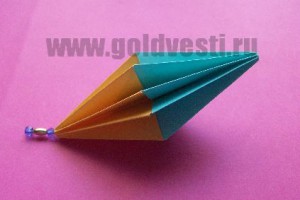 С новым годом!